Theories of learning
March 01, 2014
Broad Goals
1.  Operationally define terms relevant to    theories of learning.
2.  Examine learning theories that are  currently important.
Definitions:  Learning is:
1.	“a persisting change in human performance 	or performance potential . . . (brought) about 	as a result of the learner’s interaction with the 	environment”  (Driscoll, 1994, pp. 8-9).
2.	“the relatively permanent change in a 	person’s knowledge or behavior due to 	experience”  (Mayer, 1982, p. 1040).
3.  	“an enduring change in behavior, or in the 	capacity to behave in a given fashion, which 	results from practice or other forms of 	experience”  (Shuell, 1986, p. 412).
Learning Theory
Q: How do people learn?
A: Nobody really knows.
Behaviorism
Confined to observable and measurable behavior

Classical Conditioning - Pavlov

Operant Conditioning - Skinner
S 	       R
Behaviorism
Classical Conditioning - Pavlov
A stimulus is presented 
in order to get a response:
Behaviorism
Classical Conditioning - Pavlov
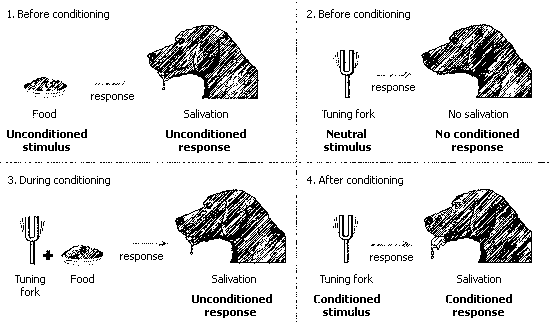 [Speaker Notes: First Order Classical Conditioning:

S = Stimulus	(bell)
US = Unconditioned Stimulus (food)
UR = Unconditioned Response (saliva)
CS = Conditioned Stimulus (bell)
CR = Conditioned Reponse (saliva)]
The response is made first, 
then reinforcement follows.
Behaviorism
Operant Conditioning - Skinner
Operant behavior: occurs without an observable external stimulus
Behaviorism
Learning is defined by the outward expression of new behaviors

Focuses solely on observable behaviors

A biological basis for learning 

Learning is context-independent

Classical & Operant Conditioning
Reflexes (Pavlov’s Dogs)
Feedback/Reinforcement (Skinner’s Pigeon Box)
[Speaker Notes: Biological basis for learning – you have it or you don’t…it’s a thing you inherit]
Behaviorism in the Classroom
Rewards and punishments

Responsibility for student learning rests squarely with the teacher

Lecture-based, highly structured
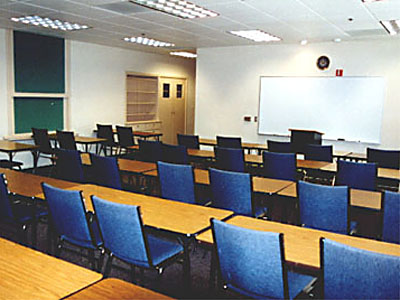 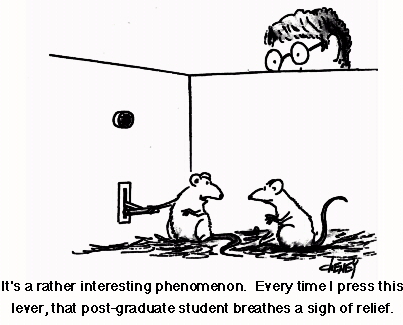 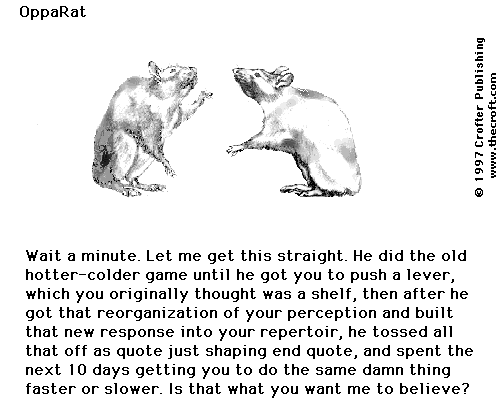 BEHAVIORISM Summary
http://www.youtube.com/watch?v=RU0zEGWp56Y
Learning Theory
Behaviorism
Cognitive Learning Theory
Social Learning Theory
Cognitivism
Grew in response to Behaviorism

Knowledge is stored cognitively as symbols

Learning is the process of connecting symbols in a meaningful & memorable way

Studies focused on the mental processes that facilitate symbol connection
[Speaker Notes: Grew in response to Behaviorism in an effort to better understand the mental processes behind learning]
Cognitive Learning Theory is based on a number of theorists’ contributions:
Discovery Learning - Jerome Bruner

Meaningful Verbal Learning -            David Ausubel
http://youtu.be/_Sy8n5DRa7A
Cognitive Learning Theory
Discovery Learning
1. Bruner said anybody can learn anything at 	any age, provided it is stated in terms 	they can understand.
Cognitive learning theories focus primarily on how knowledge is: 
acquired, processed, stored, retrieved, and activated 
by the learner during the different phases of the learning process.
- learning as an active process involving the acquisition or reorganization of the cognitive structures through which humans process and store information and 
- the learner as an active participant in the process of knowledge acquisition and integration.
Main focus of cognitive teaching/learning approach is on making knowledge meaningful and helping learners organize and relate new information to prior knowledge in memory. Instruction should be based on a student’s existing mental structures or schema for learning to be effective.
Cognitive Learning Theory
Discovery Learning
a. Transfer to many different situations
b. Confront the learner with problems and help 	them find solutions.  Do not present 		sequenced materials.
2. Powerful Concepts (not isolated facts)
[Speaker Notes: An example of a powerful concept is addition.  Instead of drilling facts 

1 + 1 = 2
1 + 2 = 3

into people’s heads, teach them the CONCEPT of addition.]
Cognitive Learning Theory
Meaningful Verbal Learning
Advance Organizers: 

New material is presented in a systematic way, and is connected to existing cognitive structures in a meaningful way.
[Speaker Notes: New material is related to something they already know!]
Cognitive Learning Theory
Meaningful Verbal Learning
When learners have difficulty with new material, go back to the concrete anchors (Advance Organizers).  Provide a Discovery approach, and they’ll learn.
[Speaker Notes: .]
Cognitivism in the Classroom
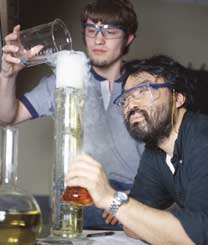 Inquiry-oriented projects

Opportunities for the testing of hypotheses

Curiosity encouraged

Staged scaffolding
[Speaker Notes: Staged scaffolding: not based on ability or experience…based on developmental stage (age most predominantly)]
Learning is not just a sit down and listen pathway. It is a process of thinking that influenced by past and present surroundings and experiences. As educators, we must look at the learned behaviors of our students, the learning environment we are providing, the environment they are accustomed to outside of our classroom, and their personal needs and ideals.
COGNITIVE THEORYSummary
http://www.youtube.com/watch?v=gugvpoU2Ewo
Learning Theory
Behaviorism
Social Learning Theory
Cognitive Learning Theory
The Individual vs. the Environment
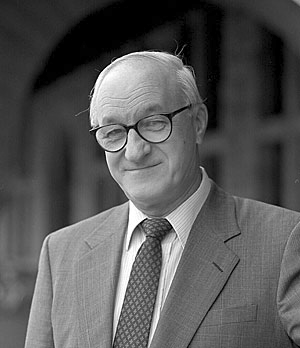 Albert Bandura
External reinforcement isn’t the only way in which behavior is acquired, maintained, or altered
We can also learn by observing, reading, or hearing about others’ behavior
We develop anticipated consequences for our behaviors
Even for behaviors we’re never engaged in
Our cognitive abilities give us the capability for insight and foresight
Bandura’s biggest contribution to learning theory:
New patterns of behavior can be acquired in the absence of external reinforcement
We can pay attention to what others do, and repeat their actions
i.e., We learn through observation, rather than through direct reinforcement
Social Learning Theory
Learning From Models -
Albert Bandura
1. Attend to pertinent clues
2. Code for memory (store a visual image)
3. Retain in memory
4. Accurately reproduce the observed activity
5. Possess sufficient motivation to apply new learning
Modeling
We learn much of what we do through observing and speaking with others (“models”), rather than through personal experience
We form a cognitive image of how to perform certain behaviors through modeling, and use this image as a guide for later behaviors
Social Learning Theory
Research indicates that the following factors influence the strength of learning from models:
1. How much power the model seems to have
2. How capable the model seems to be
3. How nurturing (caring) the model seems to be
4. How similar the learner perceives self and model 
5. How many models the learner observes
Social Learning Theory
Four interrelated processes establish and strengthen identification with the model:
1. Children want to be like the model
2. Children believe they are like the model
3. Children experience emotions like those the model is feeling.
4. Children act like the model.
Social Learning Theory
Through identification, students come to believe they have the same characteristics as the model.
When they identify with a nurturing and competent model, students feel pleased and proud.
When they identify with an inadequate model, children feel unhappy and insecure.
SLT in the Classroom
Collaborative learning and group work

Modeling responses and expectations

Opportunities to observe experts in action
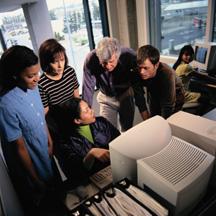 Social Constructivism in the Classroom - Summary
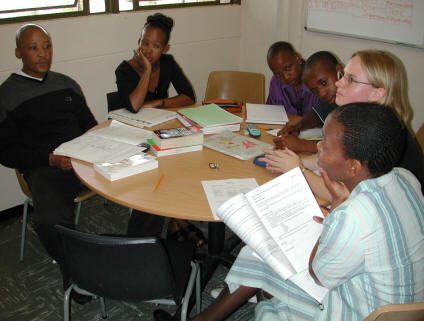 http://www.youtube.com/watch?v=qh9DhFjuEOY
Sources:
The adult Learner
Malcolm Knowles, Elwood Holton, Ricahrd Swanson